Digitális kompetencia-fejlesztés nemzetközi és hazai perspektívái
Loboda Zoltán, Digitális kompetencia divízió
2021.04.09.
2021.04.09.
Digitáliskompetencia fejlesztés nemzetközi és hazai perspektívái
Keretrendszerek használata
Szakmai konszenzus alapján leírják a releváns kompetencia elemek körét   (nem teljes)
Szerkezetük: digitáliskompetencia területek, szintek 
A struktúrába szervezés célja az átláthatóság
Közös nyelv kialakítása   (+ magyarítás)
Tanulás támogatása: útvonal
Folyamatos frissítés tárgyai 
Többnyire táblázat (mátrix) forma
stratégiai, szabályozási intézményesült eszköz
Referenciakeretek használata
Kompetenciakeret -- a céges világban régóta ismert eszköz a cég céljainak és a munkavállalók teljesítményének összehangolásához, belső képzésekhez
Képzés
Értékelés, tanúsítás, igazolás
2021. 06. 07.
Prezentáció címe
2021.04.09.
Digitáliskompetencia fejlesztés nemzetközi és hazai perspektívái
DigComp univerzum
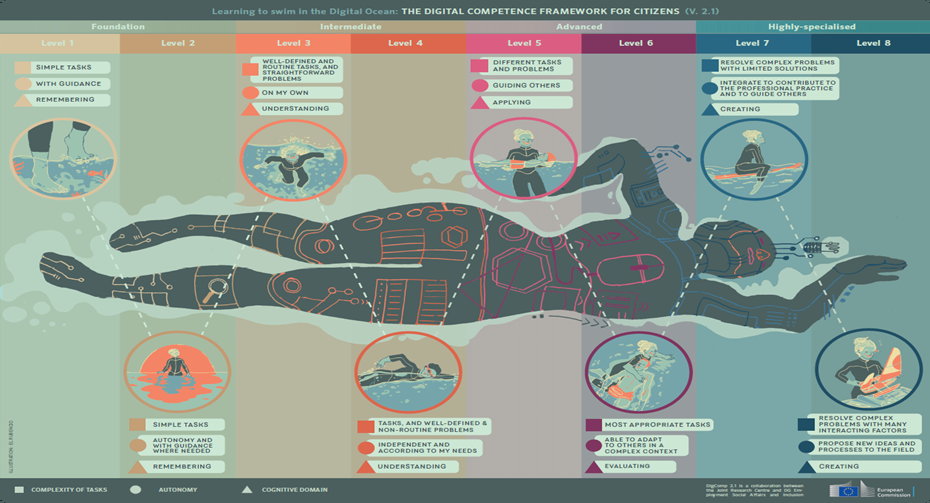 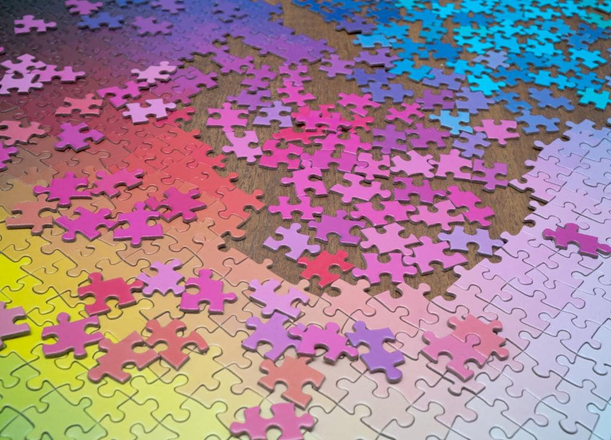 2021.04.09.
Digitáliskompetencia fejlesztés nemzetközi és hazai perspektívái
Angol digitális készségkeret
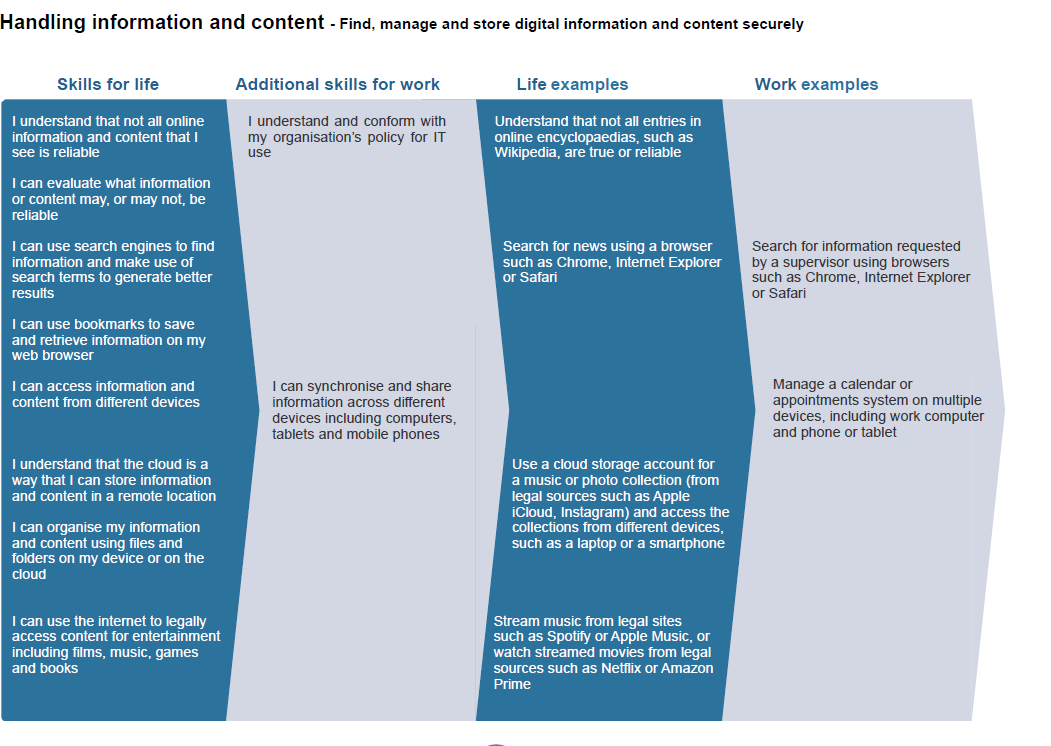 2021.04.09.
Digitáliskompetencia fejlesztés nemzetközi és hazai perspektívái
Québeci keret
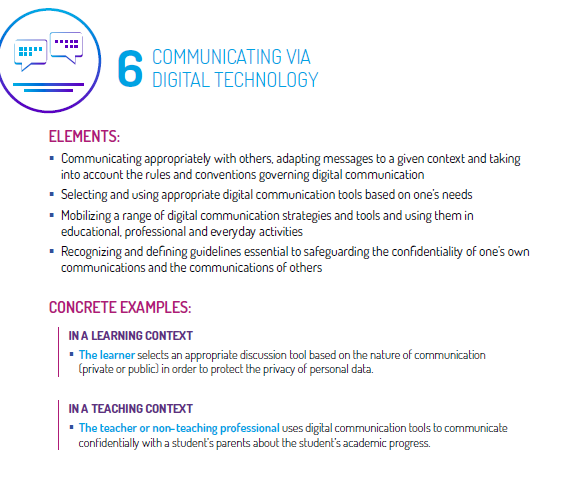 2021.04.09.
Digitáliskompetencia fejlesztés nemzetközi és hazai perspektívái
Osztrák digi.komp
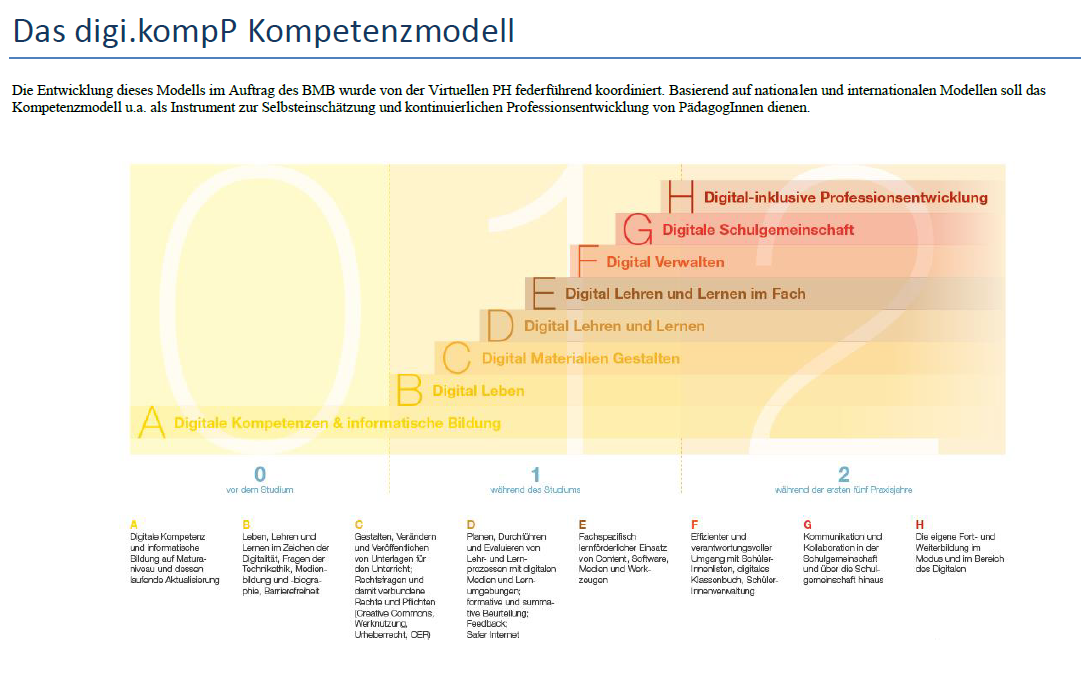 2021.04.09.
Digitáliskompetencia fejlesztés nemzetközi és hazai perspektívái
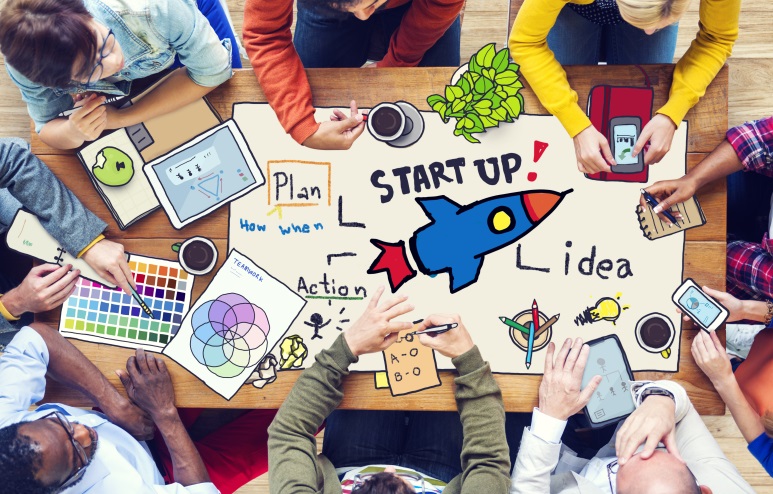 Digitáliskompetencia
Állampolgári alapkészlet 
- digitális eszközhasználati készség + bármilyen IKT használatot igénylő munkához szükséges kompetencia elemek
Egy adott szektorban/ágazatban szükséges digitális kompetencia elemek + IKT készségek
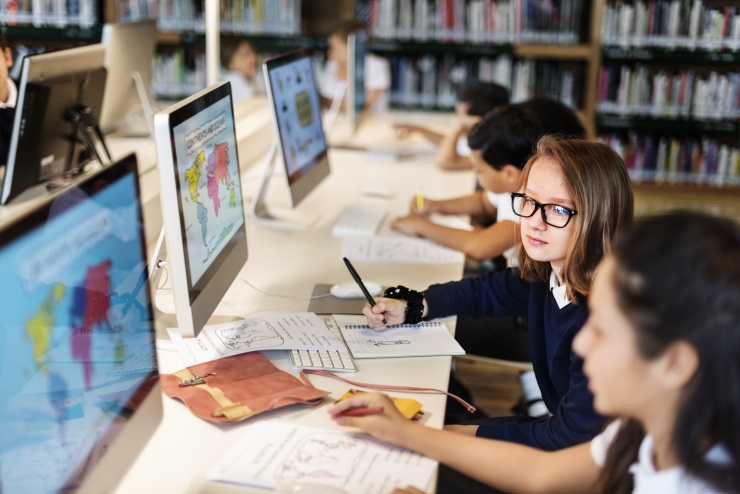 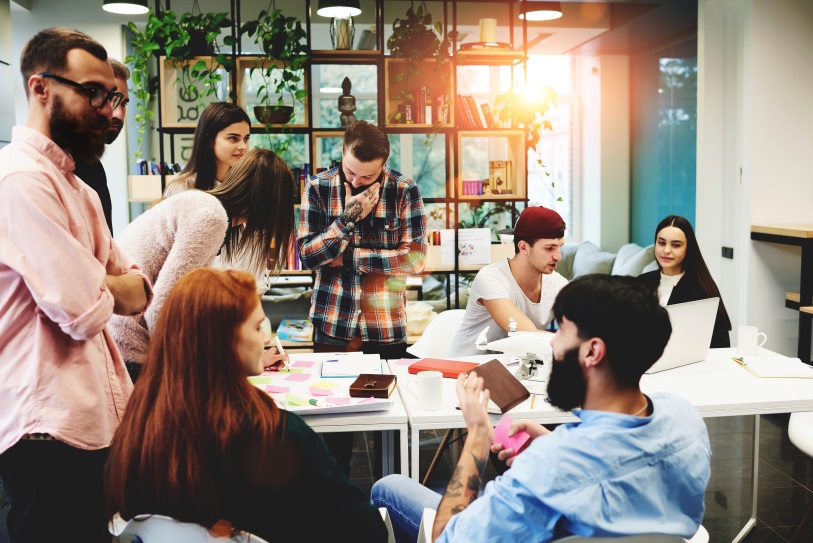 Adott szakmai munkakör betöltéséhez szükséges digitális kompetencia összetevők, készségek
2021.04.09.
Digitáliskompetencia fejlesztés nemzetközi és hazai perspektívái
DigKomp - Digitális Kompetencia Keretrendszer
1341/2019 (VI.11.) Korm.hat.: szerint a Kormány célja:" hogy a digitális felkészültség és kompetenciák hiánya miatt Magyarországon senki ne szoruljon ki a digitális világból és a digitális gazdaságból, továbbá folyamatosan bővüljön a digitálisan felkészült munkavállalók köre"
Profil alapú
digitális-kompetencia keretrendszer
létrehozása


1341/2019. Korm.hat
GINOP 6.1.2.- Digitális szakadék csökkentése projekt
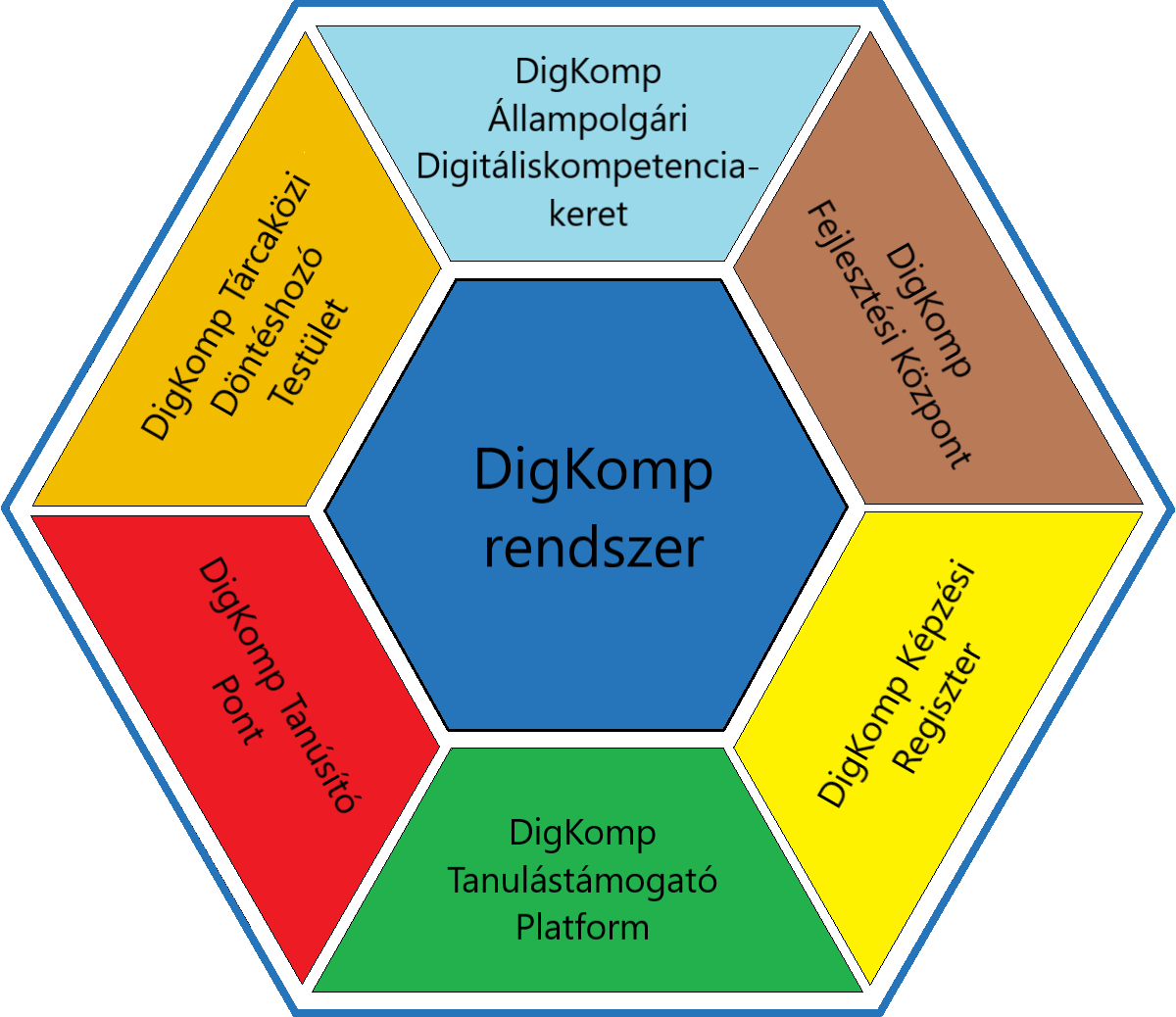 Mit tesz lehetővé a DigKomp rendszer?
A digitális kompetencia
fejlesztését: önfejlesztés, gyakorlás - kapcsolat a Tanulástámogató Platformmal 
profil mérését és értékelését
profilok kialakítását
tanúsítvánnyal történő elismerését
fejlesztésére irányuló képzések összegyűjtését és ajánlását
2021.04.09.
Digitáliskompetencia fejlesztés nemzetközi és hazai perspektívái
ÁDKK
Amit követtünk: 
A szerkezet: 5 terület, 21 kompetenciaelem, 8 szint és azok leírása(95%-ban)
Amit kritikával kezeltünk, másképp csináltunk, kiegészítettünk:
Kevés számú példa sok életszerűtlenséggel 
Példaterületek az eredetiben: a munka világa=álláskeresés, tanulás, a magyar fejlesztésben: privát élettér és munka világa
Sok a 8 szint (ez nem hazai probléma)
EU-s szinten nincs értékelési, tanúsítási láb, a DigKomp rendszerben van
Online szolgáltatások igénybevétele kapjon súlyt az állampolgári jártasságon belül
Szintdefiníciók a példák előtt (168)
Példák privát és munka  (lásd a digitális kompetencia felosztását: 1. privát élettérben működő, 2. a munka világához kapcsolódó, 3. szakmai tevékenységekhez kapcsolódó, 4. IT profi
Belső kapcsolódások jelzése: a keret analitikus jellegű, az életszerű példák komplexek, azaz több területet érinthetnek egyidejűleg. A kapcsolódó elemet a cellák szövegének végén számok jelzik.Ez a „réteg” plusz információ pl. képzőknek.
2021.04.09.
Digitáliskompetencia fejlesztés nemzetközi és hazai perspektívái
Állampolgári digitáliskompetencia kerete – DIGKOMP ÁDKK
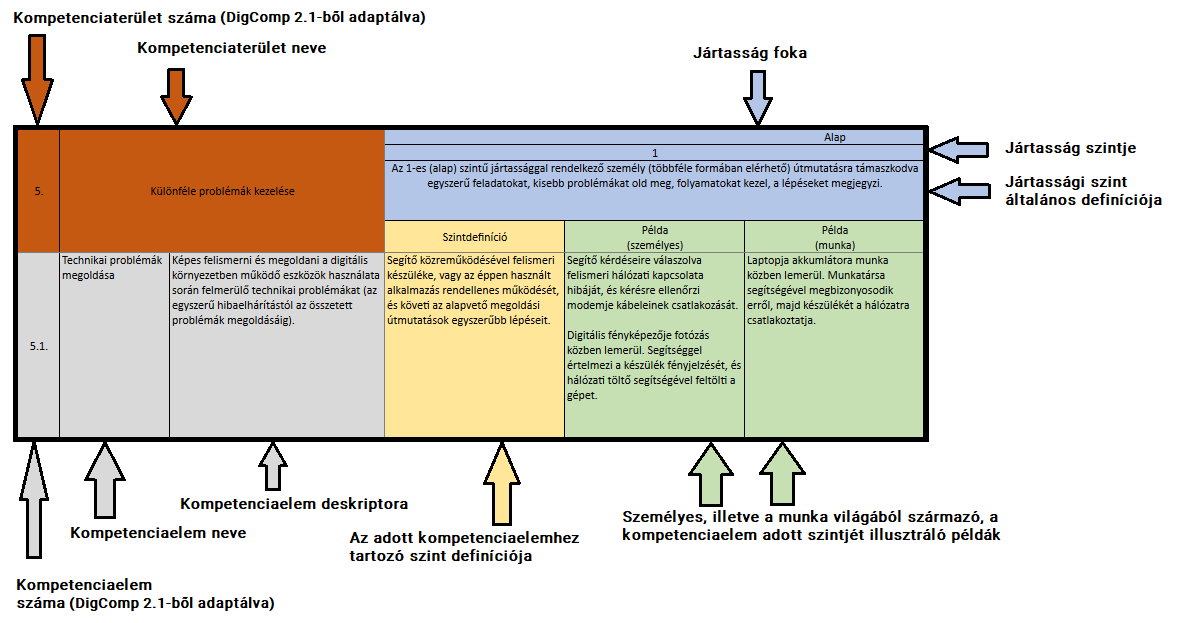 Köszönjük a figyelmet!
Elérhetőségek:
loboda.zoltan@djnkft.hu